`
Noise Compatibility Report2019 2nd Quarter
September 4th, 2019
Disclaimer
Adherence to approved noise abatement measures is voluntary and subject to change based on weather, efficiency, and safety.

The contents of this report are for informational purposes only. The information cannot be used for enforcement of any Noise Abatement Measure.

Totals may not add to 100.0%, due to rounding.
Aircraft Operations
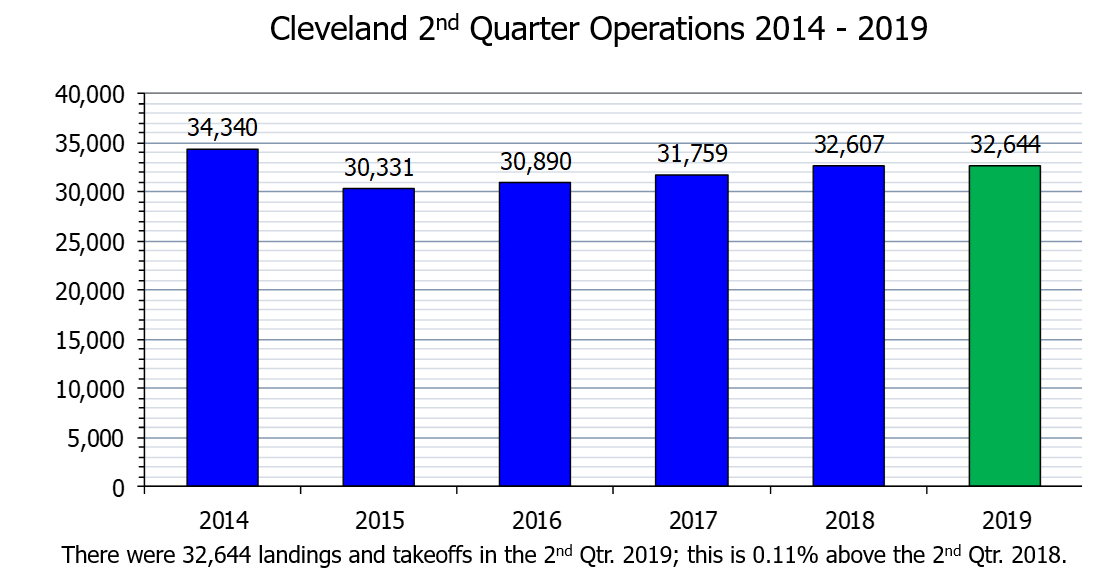 Fleet Mix
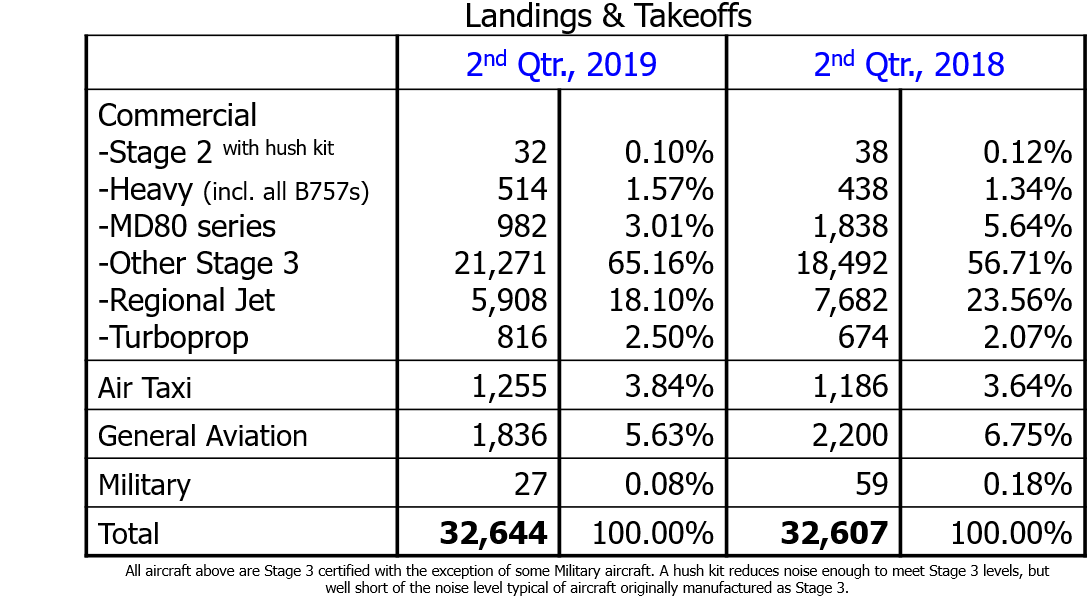 Runway Use: 2nd Qtr., 2019 Arrivals
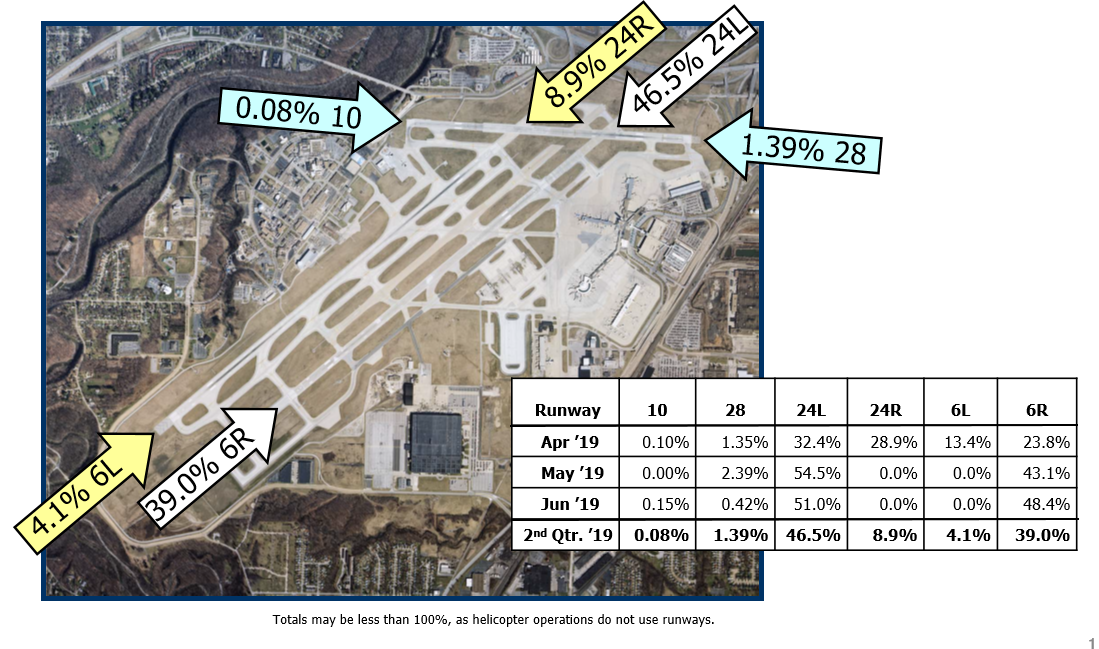 Runway Use: 2nd Qtr., 2019 Departures
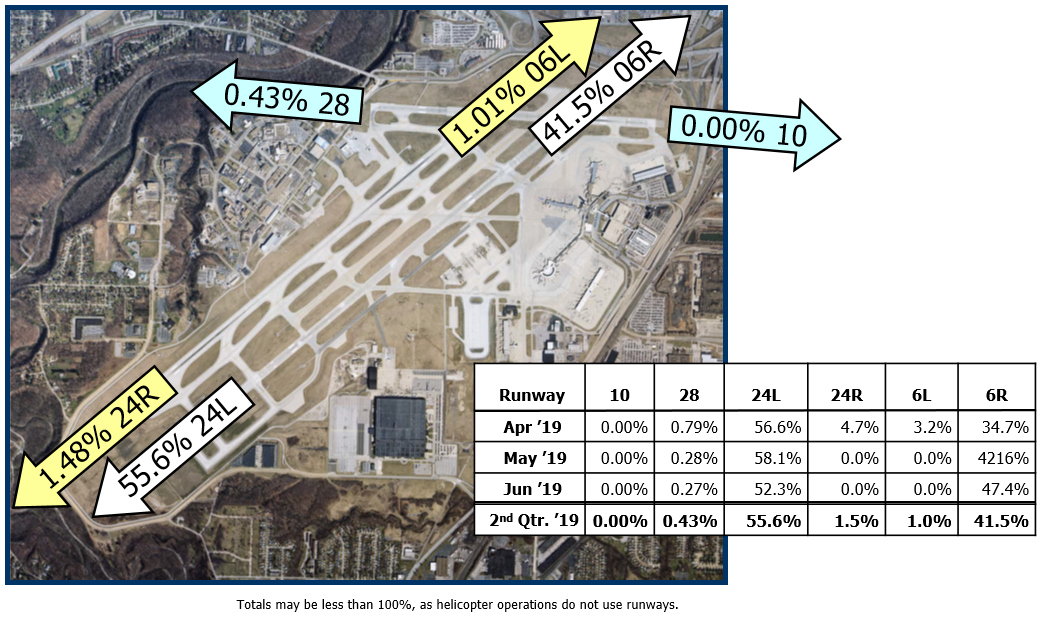 Departure Headings, 2nd Qtr.: Day-time
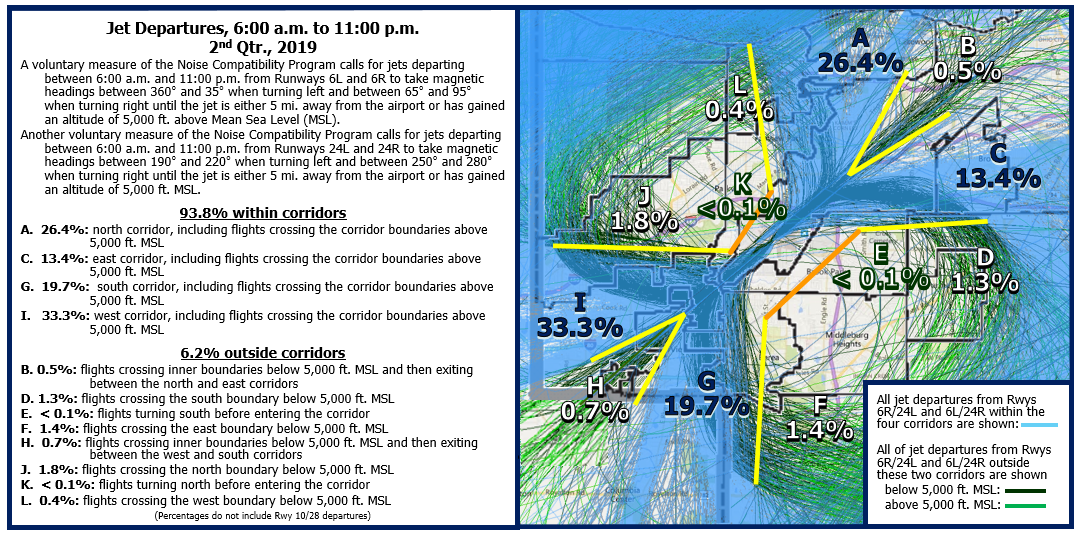 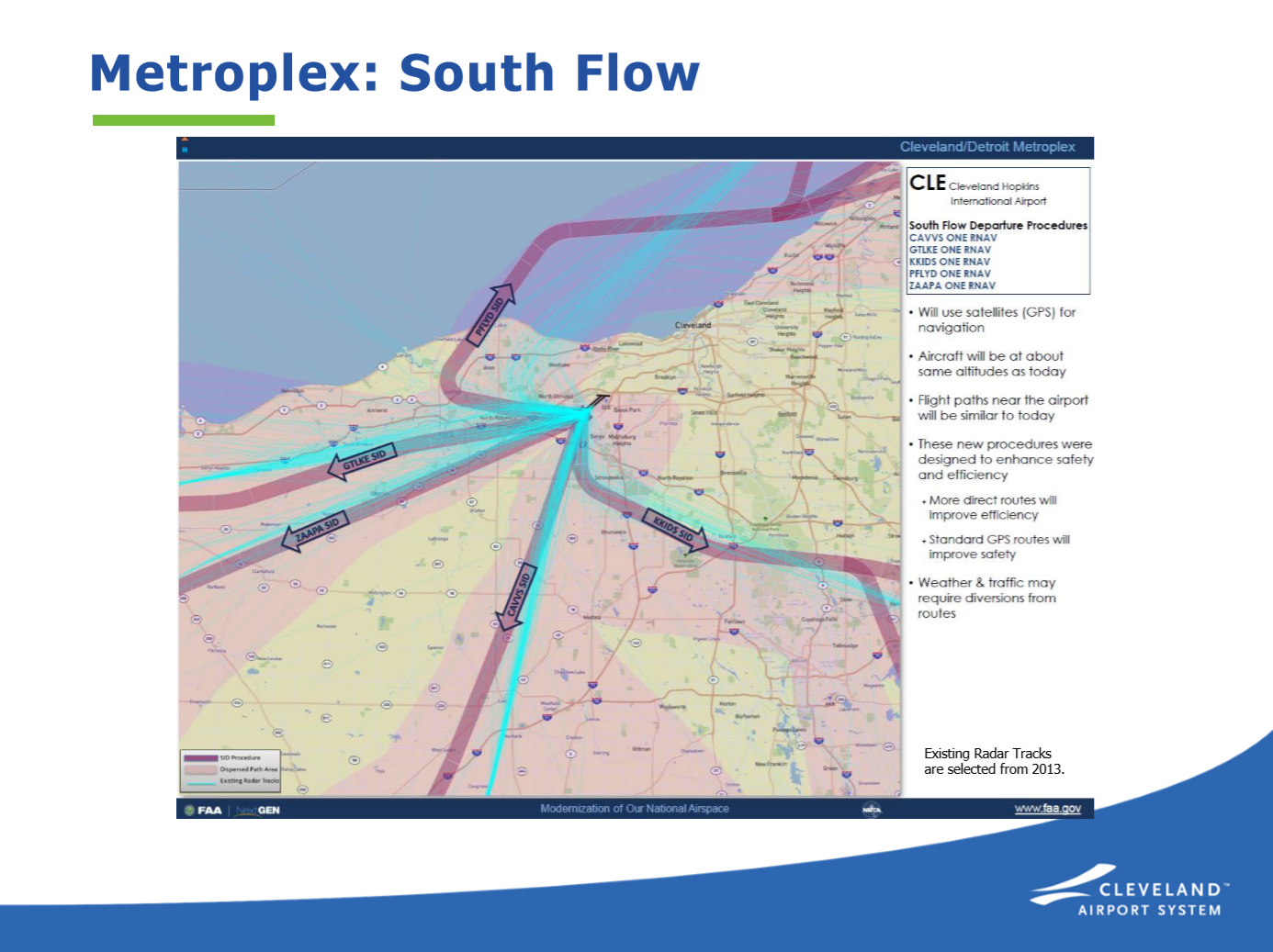 “Existing” Radar tracks were selected from 2013.

Metroplex took effect Sep., 2018.
8
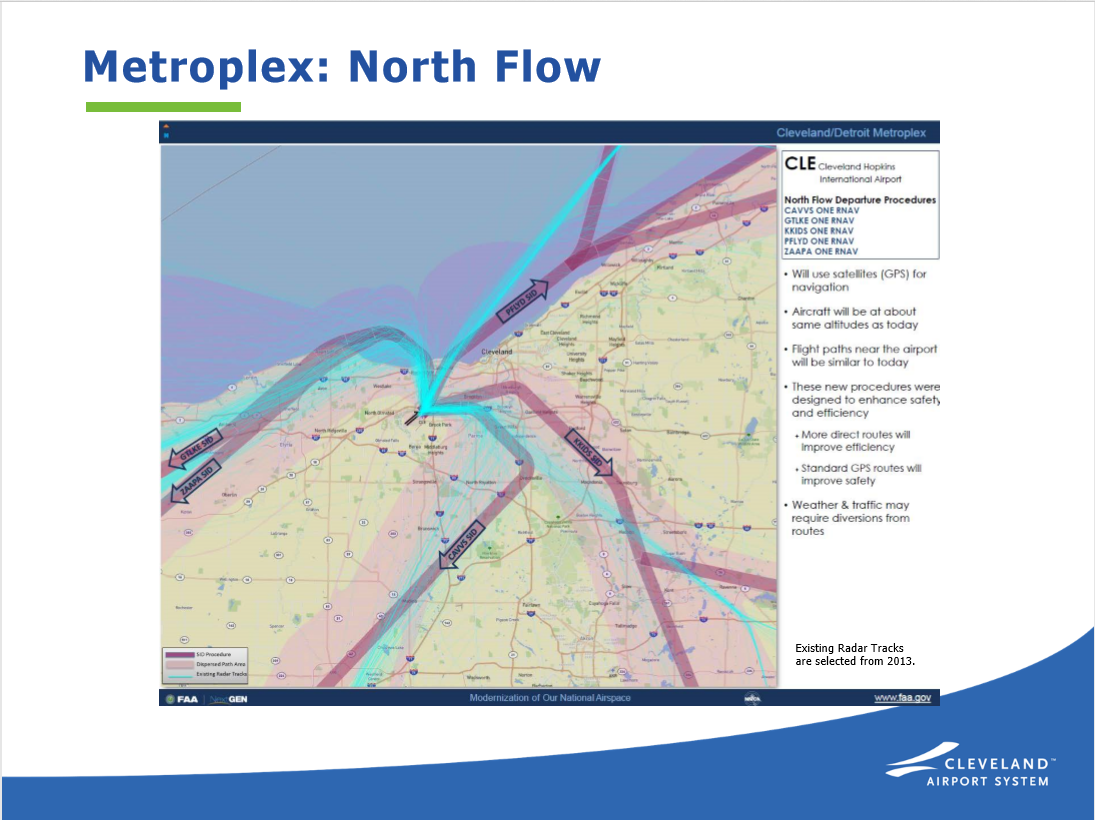 “Existing” Radar tracks were selected from 2013.

Metroplex took effect Sep., 2018.
Departure Headings, 2nd Qtr: Night-time
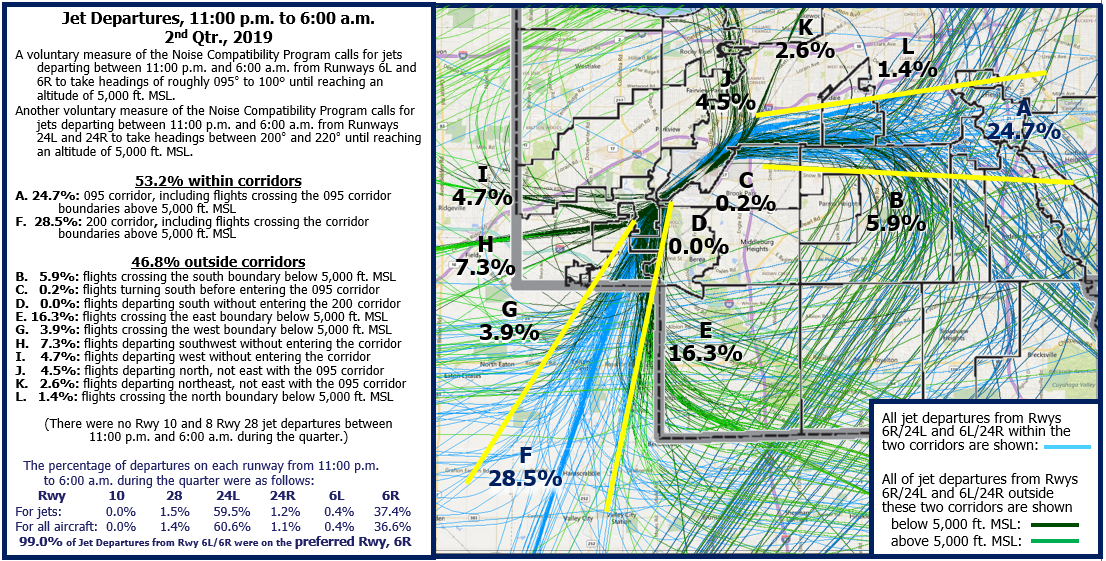 Arrival Headings, 2nd Qtr: Night-time
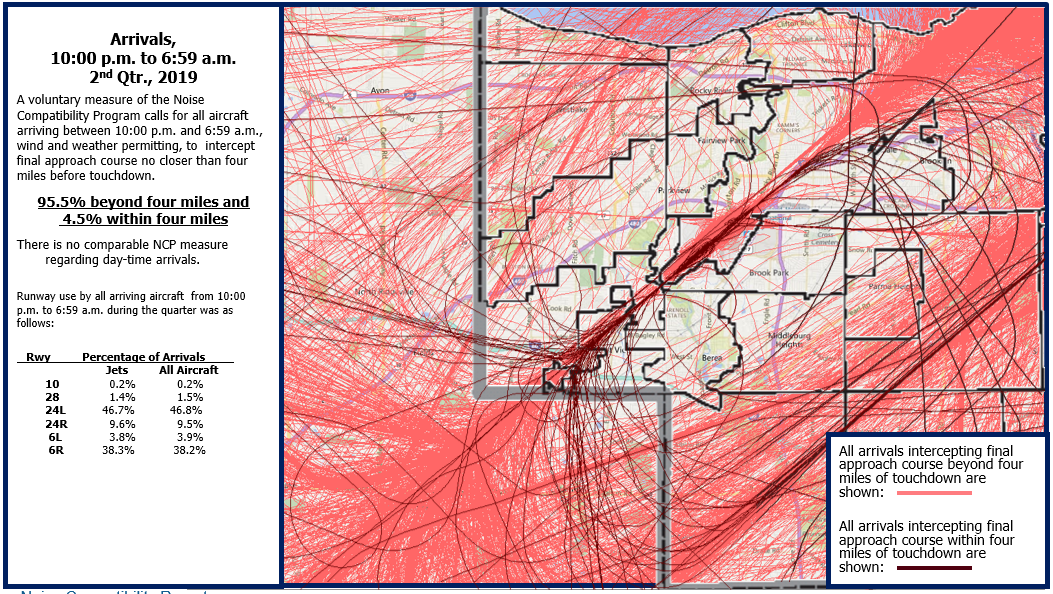 Aircraft Noise:DNL by Noise Monitoring Site
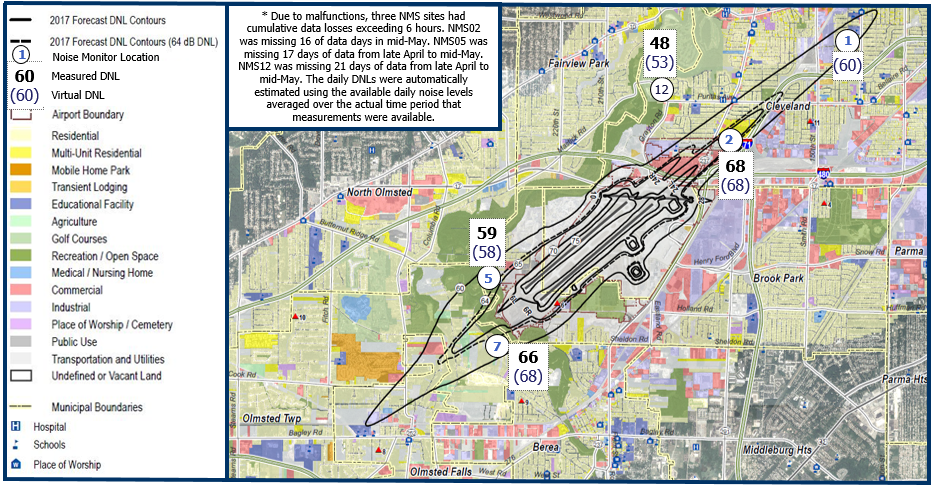 DNL: 2nd Qtr., 2019 vs. 2nd Qtr., 2018
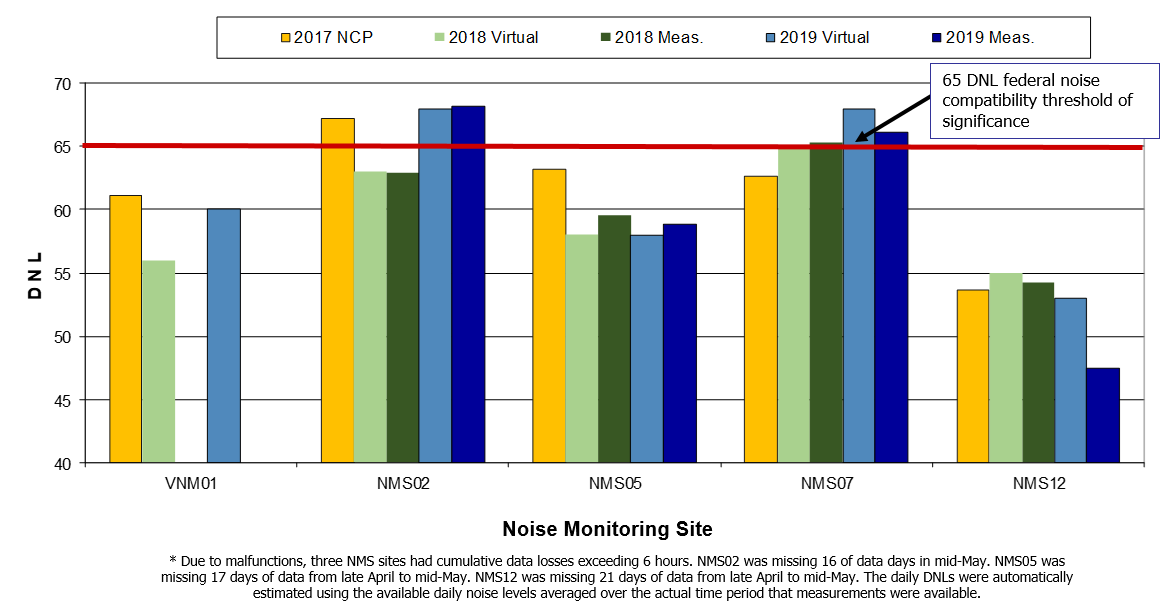 Average Daily Number of Aircraft NoiseOccurrences Above Each 5 dB Increment
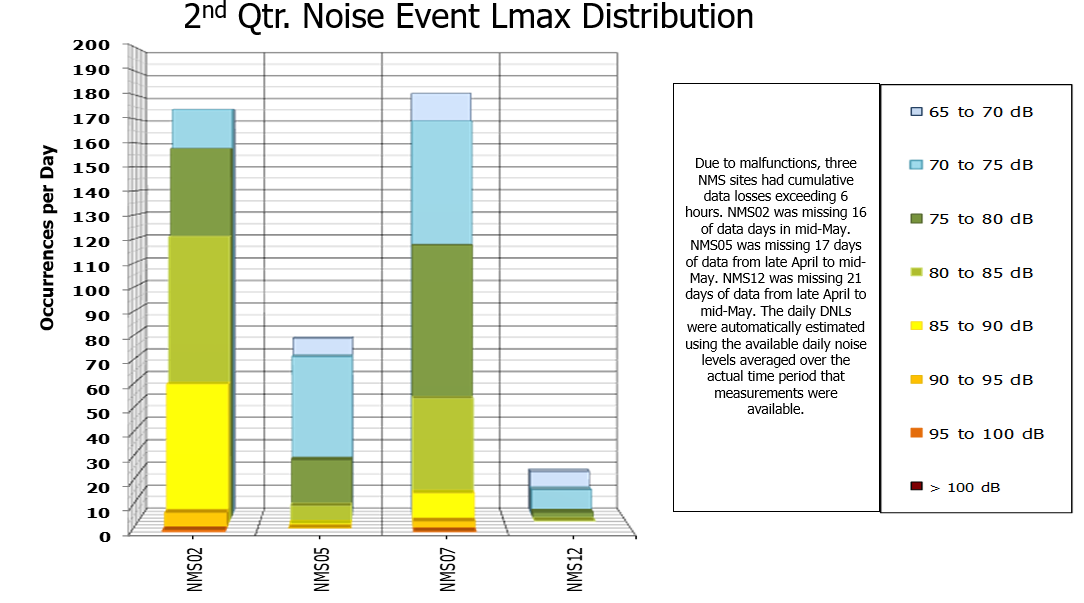 Top Three Lmaxs at Each NMS
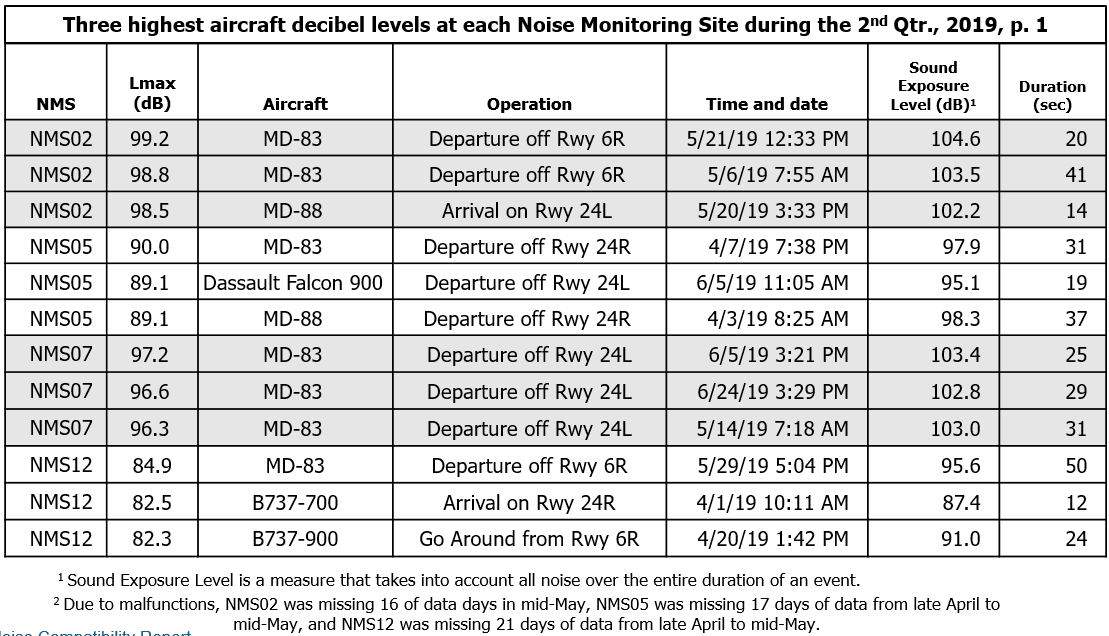 Noise Complaints
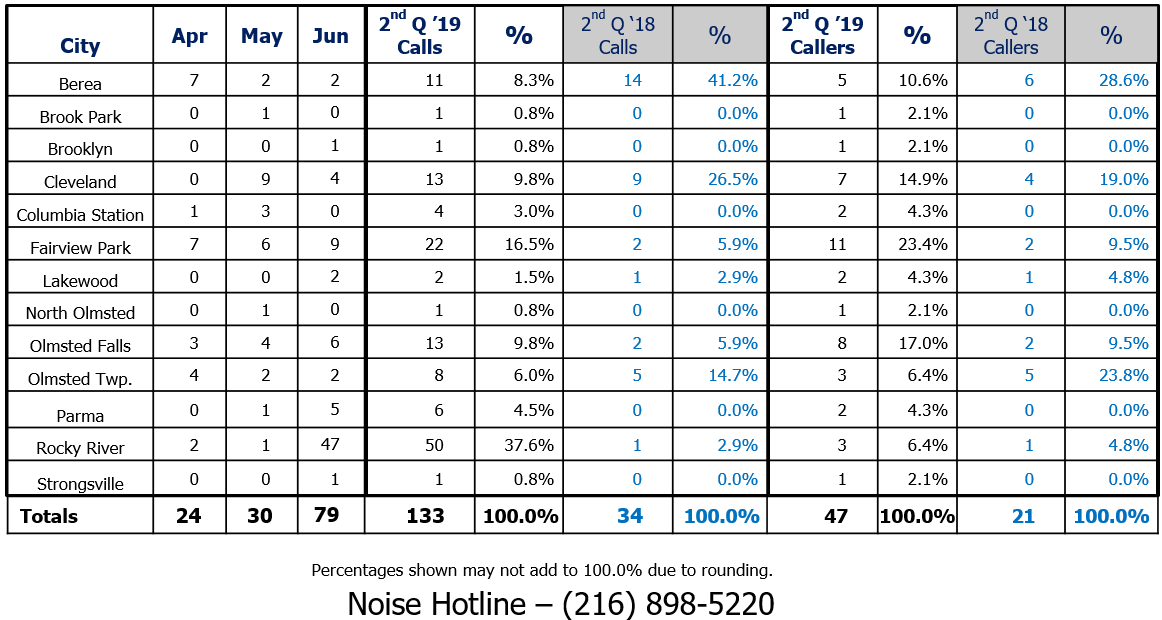 2nd Quarter Complaint Map
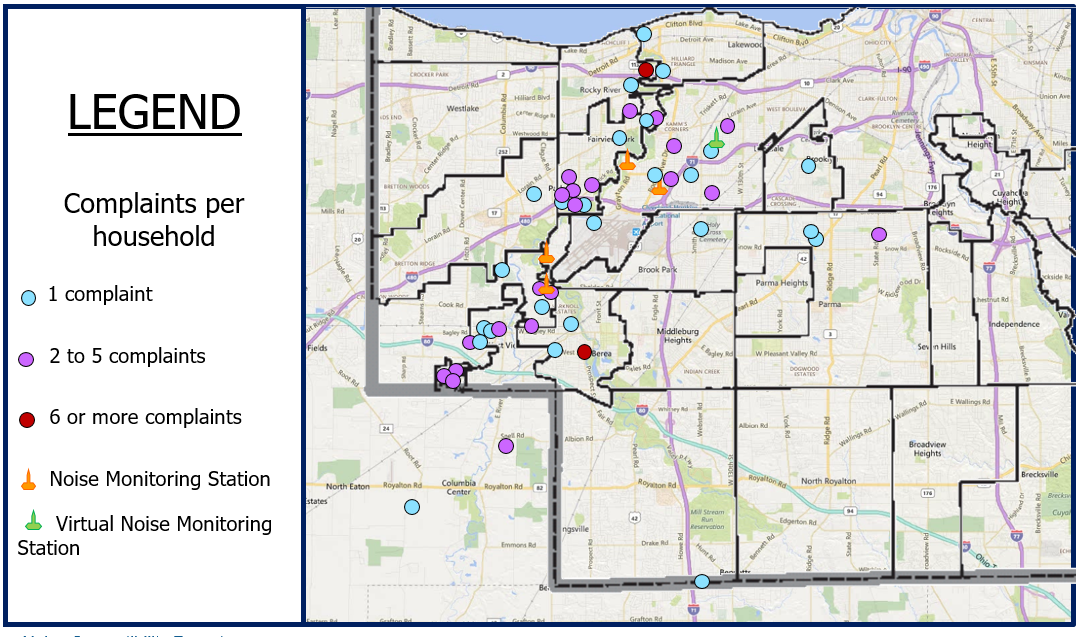 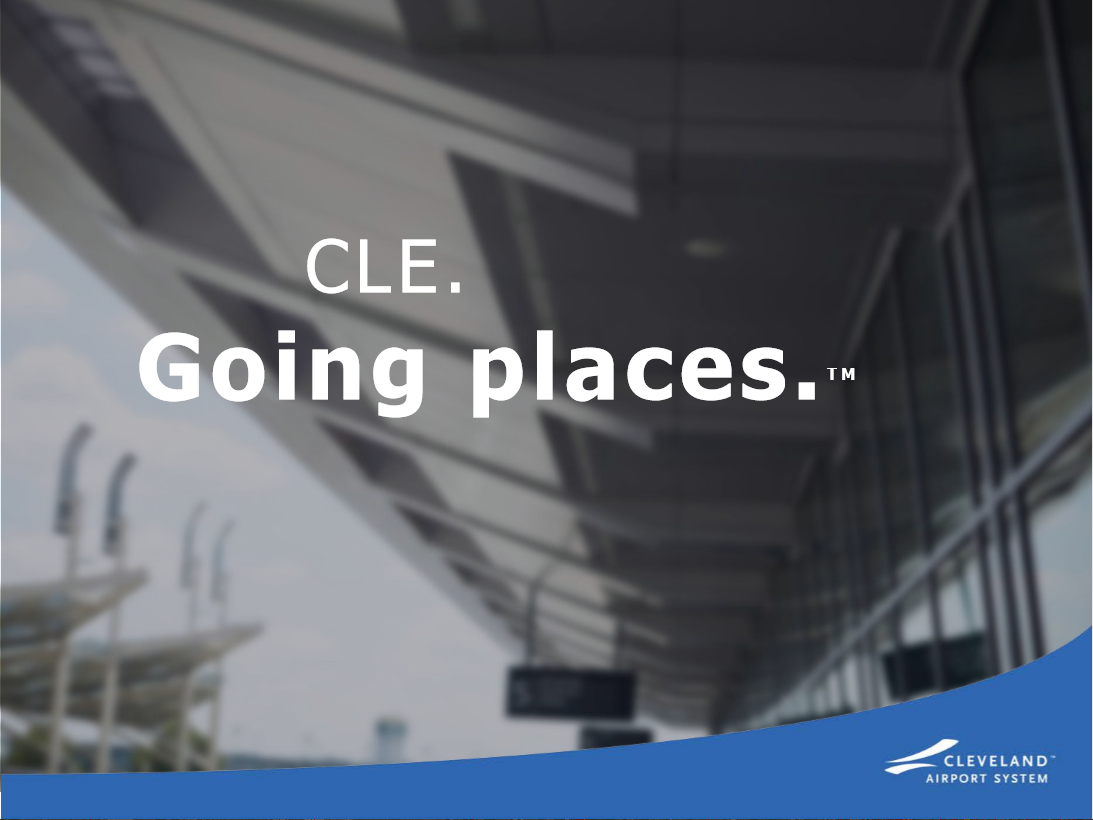 18